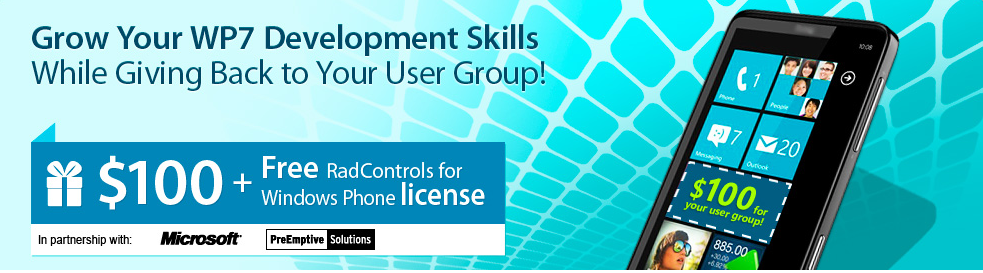 Help us get funding for the User Group
For each Windows Phone App our group submits, Telerik, Microsoft and PreEmptive will donate $100 to our user group
You get to keep the app and all royalties
You will receive free WP7 tools from Telerik and free run-time analytics from PreEmptive
Twitter hashtag #WP7_FTW
www.telerik.com/WindowsPhoneFTW
Sponsored by:
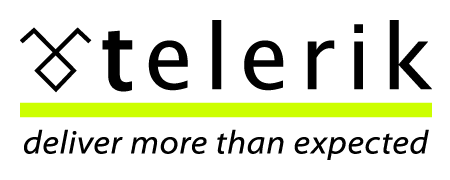 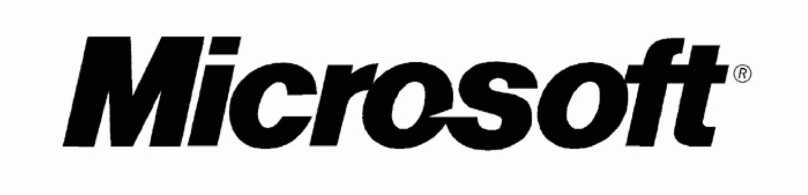 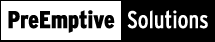